Study of Galatians
Pre-class Thought  Question
Be prepared to name something interesting or unexpected that you learned during our study of Galatians.
A Study of Galatians
Lesson 13
Review
A Study of Galatians
Galatians 6:14-17Personal Plea
14 But far be it from me to boast except in the cross of our Lord Jesus Christ, by which the world has been crucified to me, and I to the world. 15 For neither circumcision counts for anything, nor uncircumcision, but a new creation. 16 And as for all who walk by this rule, peace and mercy be upon them, and upon the Israel of God. 17 From now on let no one cause me trouble, for I bear on my body the marks of Jesus.
Three questions:
What is the new creation?
What is “this rule”?
Who is the Israel of God?
Galatians 6:11,18Final Words
11 See with what large letters I am writing to you with my own hand.


. 
18 The grace of our Lord Jesus Christ be with your spirit, brothers. Amen.
Where else does Paul make a statement like this?  What was the purpose?
How frequently does Paul mention grace at the end of his epistles?  What about Christ?
Study of Galatians
Pre-class Thought  Question
Be prepared to name something interesting or unexpected that you learned during our study of Galatians.
Outline
Source of the Gospel - Chapters 1 – 2
Key verse:  1:11-12
Defense of the Gospel - Chapters 3 – 4
Key verse: 2:16
Application of the Gospel - Chapters 5 – 6
Key verses: 5:13, 25
Galatians – The Big Picture
Background
Paul had a prior relationship with Galatians (1:11, 4:13)
Some Jewish Christians are disturbing them with a message different than Paul’s
This message is gaining some approval/acceptance
O foolish Galatians! Who has bewitched you?
6 I am astonished that you are so quickly deserting him who called you in the grace of Christ and are turning to a different gospel
Evidence?
Galatians – The Big Picture
Background
False Teaching
You must be circumcised
Gentiles must become as the Jews
What was it?
Galatians – The Big Picture
Background
False Teaching
Paul’s Approach in the Letter
Defend/assert his authority
Directly from God  
Consistent w/ but not from other Apostles
Stress facts
Point out consequences
Provide clarification
A Study of Galatians
Class Goals (by the end of our study, each of us will . . .)
For each of the goals below find related passages in Galatians:
Appreciate the gospel’s purity and recognize any “distortion” to it.
Have an increased understanding of how law, faith, and grace fit into God’s plan of salvation.
Recognize the unifying power of the gospel and work more diligently for unity and fellowship
Recognize what it means to be free in Christ and led by the Spirit
Be more engaged in bearing one another’s spiritual burdens
Gospel
Plan of salvation
Unity
Free
Bearing Burdens
Galatians 6:6-8Sowing and Reaping
6 Let the one who is taught the word share all good things with the one who teaches. 7 Do not be deceived: God is not mocked, for whatever one sows, that will he also reap. 8 For the one who sows to his own flesh will from the flesh reap corruption, but the one who sows to the Spirit will from the Spirit reap eternal life.
How does chapter 5 help explain the discussion of flesh and Spirit?
Galatians 6:9-10Do Not Grow Weary in Doing Good
9 And let us not grow weary of doing good, for in due season we will reap, if we do not give up. 10 So then, as we have opportunity, let us do good to everyone, and especially to those who are of the household of faith.
Galatians 6:9
let us not grow weary of doing good, for in due season we will reap if we do not give up.
Grow Weary – Gr. enkakomen (ἐγκακῶμεν)
To be utterly spiritless, exhausted, to lose heart, to faint or be fainthearted
Paul Did Not Lose Heart
We do not lose heart – II Corinthians 4:1, 16
Lose Heart – Gr. enkakomen (ἐγκακῶμεν)
To be utterly spiritless, exhausted, to lose heart, to faint or be fainthearted
Galatians 6:9-10Do Not Grow Weary in Doing Good
9 And let us not grow weary of doing good, for in due season we will reap, if we do not give up. 10 So then, as we have opportunity, let us do good to everyone, and especially to those who are of the household of faith.
Implication of increasing responsibility with opportunity
Galatians 6:11-18Full Text
11 See with what large letters I am writing to you with my own hand. 12 It is those who want to make a good showing in the flesh who would force you to be circumcised, and only in order that they may not be persecuted for the cross of Christ. 13 For even those who are circumcised do not themselves keep the law, but they desire to have you circumcised that they may boast in your flesh. 14 But far be it from me to boast except in the cross of our Lord Jesus Christ, by which the world has been crucified to me, and I to the world. 15 For neither circumcision counts for anything, nor uncircumcision, but a new creation. 16 And as for all who walk by this rule, peace and mercy be upon them, and upon the Israel of God.
17 From now on let no one cause me trouble, for I bear on my body the marks of Jesus.
18 The grace of our Lord Jesus Christ be with your spirit, brothers. Amen.
Galatians 6:11-13Benefit to the False Teachers
11 See with what large letters I am writing to you with my own hand. 12 It is those who want to make a good showing in the flesh who would force you to be circumcised, and only in order that they may not be persecuted for the cross of Christ. 13 For even those who are circumcised do not themselves keep the law, but they desire to have you circumcised that they may boast in your flesh.
How would the Jewish false teachers benefit if the Gentile Christians agreed to be circumcised and held accountable to the Law?
Study of Galatians
Pre-class Thought  Questions
How would the Jewish false teachers benefit if the Gentile Christians agreed to be circumcised and held accountable to the Law?  (cf. Galatians 6:12-13)
What would the Gentile Christians lose if they agreed to this demand?  (cf. Galatians 5:1-4)
Galatians 6:14-17Personal Plea
Similar statement from Paul in the letter?
14 But far be it from me to boast except in the cross of our Lord Jesus Christ, by which the world has been crucified to me, and I to the world. 15 For neither circumcision counts for anything, nor uncircumcision, but a new creation. 16 And as for all who walk by this rule, peace and mercy be upon them, and upon the Israel of God. 17 From now on let no one cause me trouble, for I bear on my body the marks of Jesus.
Galatians 6:14-17Personal Plea
14 But far be it from me to boast except in the cross of our Lord Jesus Christ, by which the world has been crucified to me, and I to the world. 15 For neither circumcision counts for anything, nor uncircumcision, but a new creation. 16 And as for all who walk by this rule, peace and mercy be upon them, and upon the Israel of God. 17 From now on let no one cause me trouble, for I bear on my body the marks of Jesus.
What does this mean?  What would the “world” include (Gal. 2:19)?
Galatians 5:16-26Fruit of the Spirit
22 But the fruit of the Spirit is love, joy, peace, patience, kindness, goodness, faithfulness, 23 gentleness, self-control; against such things there is no law. 24 And those who belong to Christ Jesus have crucified the flesh with its passions and desires.
25 If we live by the Spirit, let us also keep in step with the Spirit. 26 Let us not become conceited, provoking one another, envying one another.
To what category of works of the flesh do most of these stand in opposition ?
What significance do you draw from this emphasis on the Spirit’s fruit?
Galatians 5:16-26Fruit of the Spirit
22 But the fruit of the Spirit is love, joy, peace, patience, kindness, goodness, faithfulness, 23 gentleness, self-control; against such things there is no law. 24 And those who belong to Christ Jesus have crucified the flesh with its passions and desires.
25 If we live by the Spirit, let us also keep in step with the Spirit. 26 Let us not become conceited, provoking one another, envying one another.
Combine this description of the Spirit’s role with vs. 16 and 18.  How does the Spirit lead us?
Galatians 6:1-10Full Text
Brothers, if anyone is caught in any transgression, you who are spiritual should restore him in a spirit of gentleness. Keep watch on yourself, lest you too be tempted. 2 Bear one another's burdens, and so fulfill the law of Christ. 3 For if anyone thinks he is something, when he is nothing, he deceives himself. 4 But let each one test his own work, and then his reason to boast will be in himself alone and not in his neighbor. 5 For each will have to bear his own load.
6 Let the one who is taught the word share all good things with the one who teaches. 7 Do not be deceived: God is not mocked, for whatever one sows, that will he also reap. 8 For the one who sows to his own flesh will from the flesh reap corruption, but the one who sows to the Spirit will from the Spirit reap eternal life. 9 And let us not grow weary of doing good, for in due season we will reap, if we do not give up. 10 So then, as we have opportunity, let us do good to everyone, and especially to those who are of the household of faith.
Galatians 6:1-2Bear the Burdens of Others
Brothers, if anyone is caught in any transgression, you who are spiritual should restore him in a spirit of gentleness. Keep watch on yourself, lest you too be tempted. 2 Bear one another's burdens, and so fulfill the law of Christ.
Use Galatians chapter 5 to answer the following:
Who would Paul consider to be “spiritual”?
Why would we have a responsibility towards those “caught in any transgression”?
Galatians 6:1-2Bear the Burdens of Others
Brothers, if anyone is caught in any transgression, you who are spiritual should restore him in a spirit of gentleness. Keep watch on yourself, lest you too be tempted. 2 Bear one another's burdens, and so fulfill the law of Christ.
Compare this to Galatians 5:14
Galatians 6:3-5Personal Responsibility
3 For if anyone thinks he is something, when he is nothing, he deceives himself. 4 But let each one test his own work, and then his reason to boast will be in himself alone and not in his neighbor. 5 For each will have to bear his own load.
In the context, why might someone assume he is something or has reason to boast?
Galatians 6:3-5Personal Responsibility
3 For if anyone thinks he is something, when he is nothing, he deceives himself. 4 But let each one test his own work, and then his reason to boast will be in himself alone and not in his neighbor. 5 For each will have to bear his own load.
Note the focus on ourselves not on others.  Is this a contradiction to vs. 2?
Galatians 6:6-8Sowing and Reaping
6 Let the one who is taught the word share all good things with the one who teaches. 7 Do not be deceived: God is not mocked, for whatever one sows, that will he also reap. 8 For the one who sows to his own flesh will from the flesh reap corruption, but the one who sows to the Spirit will from the Spirit reap eternal life.
In the context of this chapter who might be the one taught the word?
Galatians 6:6-8Sowing and Reaping
6 Let the one who is taught the word share all good things with the one who teaches. 7 Do not be deceived: God is not mocked, for whatever one sows, that will he also reap. 8 For the one who sows to his own flesh will from the flesh reap corruption, but the one who sows to the Spirit will from the Spirit reap eternal life.
Whose good things are being shared – the one taught or the teacher?
Galatians 5:1, 12-15Initial Thoughts
For freedom Christ has set us free; stand firm therefore, and do not submit again to a yoke of slavery.

 13 For you were called to freedom, brothers. Only do not use your freedom as an opportunity for the flesh, but through love serve one another. 14 For the whole law is fulfilled in one word: “You shall love your neighbor as yourself.” 15 But if you bite and devour one another, watch out that you are not consumed by one another.
Note the shift from his argument to practical considerations – how will we live with our freedom
Galatians 5:1, 12-15Initial Thoughts
For freedom Christ has set us free; stand firm therefore, and do not submit again to a yoke of slavery.

 13 For you were called to freedom, brothers. Only do not use your freedom as an opportunity for the flesh, but through love serve one another. 14 For the whole law is fulfilled in one word: “You shall love your neighbor as yourself.” 15 But if you bite and devour one another, watch out that you are not consumed by one another.
What are the contrasts in these passages?
Galatians 5:16-26Fruit of the Spirit
22 But the fruit of the Spirit is love, joy, peace, patience, kindness, goodness, faithfulness, 23 gentleness, self-control; against such things there is no law. 24 And those who belong to Christ Jesus have crucified the flesh with its passions and desires.
25 If we live by the Spirit, let us also keep in step with the Spirit. 26 Let us not become conceited, provoking one another, envying one another.
Where else in the letter has Paul spoken of death or crucifixion?
Galatians 5:16-18Spirit and Flesh
16 But I say, walk by the Spirit, and you will not gratify the desires of the flesh. 17 For the desires of the flesh are against the Spirit, and the desires of the Spirit are against the flesh, for these are opposed to each other, to keep you from doing the things you want to do. 18 But if you are led by the Spirit, you are not under the law.
What other writing of Paul’s does this sound like?
Galatians 5:16-18Spirit and Flesh
16 But I say, walk by the Spirit, and you will not gratify the desires of the flesh. 17 For the desires of the flesh are against the Spirit, and the desires of the Spirit are against the flesh, for these are opposed to each other, to keep you from doing the things you want to do. 18 But if you are led by the Spirit, you are not under the law.
Reverse and state the opposite of this sentence
Galatians 5:16-26Works of the Flesh
19 Now the works of the flesh are evident: sexual immorality, impurity, sensuality, 20 idolatry, sorcery, enmity, strife, jealousy, fits of anger, rivalries, dissensions, divisions, 21 envy, drunkenness, orgies, and things like these. I warn you, as I warned you before, that those who do such things will not inherit the kingdom of God.
Sexual sins: sexual immorality, impurity, sensuality,
Religious wrongs: idolatry, sorcery
Personal relationships: enmity, strife, jealousy, fits of anger, rivalries, dissensions, divisions, envy,
Lack of self-control: drunkenness, orgies
Galatians 3
Four Key Passages
Vs. 7 – “It is those of faith who are the sons of Abraham” 
Vs. 9 – “Those who are of faith are blessed along with Abraham”  
Vs. 26 – “in Christ Jesus you are all sons of God through faith”
Vs. 29 – “if you are Christ’s, then you are Abraham’s offspring, heirs according to promise”
Galatians 3:10-14Overcoming the Limitation of the Law
10 For all who rely on works of the law are under a curse; for it is written, “Cursed be everyone who does not abide by all things written in the Book of the Law, and do them.” 11 Now it is evident that no one is justified before God by the law, for “The righteous shall live by faith.” 12 But the law is not of faith, rather “The one who does them shall live by them.” 13 Christ redeemed us from the curse of the law by becoming a curse for us—for it is written, “Cursed is everyone who is hanged on a tree”— 14 so that in Christ Jesus the blessing of Abraham might come to the Gentiles, so that we might receive the promised Spirit through faith.
Paul’s conclusions and basic teaching
Galatians 3:10-14Overcoming the Limitation of the Law
10 For all who rely on works of the law are under a curse; for it is written, “Cursed be everyone who does not abide by all things written in the Book of the Law, and do them.” 11 Now it is evident that no one is justified before God by the law, for “The righteous shall live by faith.” 12 But the law is not of faith, rather “The one who does them shall live by them.” 13 Christ redeemed us from the curse of the law by becoming a curse for us—for it is written, “Cursed is everyone who is hanged on a tree”— 14 so that in Christ Jesus the blessing of Abraham might come to the Gentiles, so that we might receive the promised Spirit through faith.
Gentiles welcomed in, Jews renewed (cf. Deut 30)
Galatians 3:15-18God’s Covenant
What promises were given to Abraham?
15 To give a human example, brothers: even with a man-made covenant, no one annuls it or adds to it once it has been ratified. 16 Now the promises were made to Abraham and to his offspring. It does not say, “And to offsprings,” referring to many, but referring to one, “And to your offspring,” who is Christ. 17 This is what I mean: the law, which came 430 years afterward, does not annul a covenant previously ratified by God, so as to make the promise void. 18 For if the inheritance comes by the law, it no longer comes by promise; but God gave it to Abraham by a promise.
Which one is referenced here? Look at 3:8
Galatians 3:15-18God’s Covenant
15 To give a human example, brothers: even with a man-made covenant, no one annuls it or adds to it once it has been ratified. 16 Now the promises were made to Abraham and to his offspring. It does not say, “And to offsprings,” referring to many, but referring to one, “And to your offspring,” who is Christ. 17 This is what I mean: the law, which came 430 years afterward, does not annul a covenant previously ratified by God, so as to make the promise void. 18 For if the inheritance comes by the law, it no longer comes by promise; but God gave it to Abraham by a promise.
Which came first – the Law or the Covenant?  Why does this matter?
Galatians 3:19-22What was the Law’s Purpose?
How would you answer this question?  What purpose did it serve?
19 Why then the law? It was added because of transgressions, until the offspring should come to whom the promise had been made, and it was put in place through angels by an intermediary. 20 Now an intermediary implies more than one, but God is one.
21 Is the law then contrary to the promises of God? Certainly not! For if a law had been given that could give life, then righteousness would indeed be by the law. 22 But the Scripture imprisoned everything under sin, so that the promise by faith in Jesus Christ might be given to those who believe.
Galatians 3:19-22What was the Law’s Purpose?
19 Why then the law? It was added because of transgressions, until the offspring should come to whom the promise had been made, and it was put in place through angels by an intermediary. 20 Now an intermediary implies more than one, but God is one.
21 Is the law then contrary to the promises of God? Certainly not! For if a law had been given that could give life, then righteousness would indeed be by the law. 22 But the Scripture imprisoned everything under sin, so that the promise by faith in Jesus Christ might be given to those who believe.
To whom does this refer?  Does this mean the Law had a natural endpoint?
Galatians 3:19-22What was the Law’s Purpose?
19 Why then the law? It was added because of transgressions, until the offspring should come to whom the promise had been made, and it was put in place through angels by an intermediary. 20 Now an intermediary implies more than one, but God is one.
21 Is the law then contrary to the promises of God? Certainly not! For if a law had been given that could give life, then righteousness would indeed be by the law. 22 But the Scripture imprisoned everything under sin, so that the promise by faith in Jesus Christ might be given to those who believe.
How would you answer this question?  What purpose did it serve?
Galatians 3:23-29All are one in Christ
23 Now before faith came, we were held captive under the law, imprisoned until the coming faith would be revealed. 24 So then, the law was our guardian until Christ came, in order that we might be justified by faith. 25 But now that faith has come, we are no longer under a guardian, 26 for in Christ Jesus you are all sons of God, through faith. 27 For as many of you as were baptized into Christ have put on Christ. 28 There is neither Jew nor Greek, there is neither slave nor free, there is no male and female, for you are all one in Christ Jesus. 29 And if you are Christ's, then you are Abraham's offspring, heirs according to promise.
What theme or key word in our goals  comes to mind? When were we released (freed)?
Galatians 3:23-29All are one in Christ
23 Now before faith came, we were held captive under the law, imprisoned until the coming faith would be revealed. 24 So then, the law was our guardian until Christ came, in order that we might be justified by faith. 25 But now that faith has come, we are no longer under a guardian, 26 for in Christ Jesus you are all sons of God, through faith. 27 For as many of you as were baptized into Christ have put on Christ. 28 There is neither Jew nor Greek, there is neither slave nor free, there is no male and female, for you are all one in Christ Jesus. 29 And if you are Christ's, then you are Abraham's offspring, heirs according to promise.
What are other translations of this word?  What is the general idea?
Galatians 3:23-29All are one in Christ
23 Now before faith came, we were held captive under the law, imprisoned until the coming faith would be revealed. 24 So then, the law was our guardian until Christ came, in order that we might be justified by faith. 25 But now that faith has come, we are no longer under a guardian, 26 for in Christ Jesus you are all sons of God, through faith. 27 For as many of you as were baptized into Christ have put on Christ. 28 There is neither Jew nor Greek, there is neither slave nor free, there is no male and female, for you are all one in Christ Jesus. 29 And if you are Christ's, then you are Abraham's offspring, heirs according to promise.
How do you become a child of God?  How do you belong to him?
Galatians 3:23-29All are one in Christ
23 Now before faith came, we were held captive under the law, imprisoned until the coming faith would be revealed. 24 So then, the law was our guardian until Christ came, in order that we might be justified by faith. 25 But now that faith has come, we are no longer under a guardian, 26 for in Christ Jesus you are all sons of God, through faith. 27 For as many of you as were baptized into Christ have put on Christ. 28 There is neither Jew nor Greek, there is neither slave nor free, there is no male and female, for you are all one in Christ Jesus. 29 And if you are Christ's, then you are Abraham's offspring, heirs according to promise.
Explain vs. 28 in the context of the whole chapter:
Galatians – The Big Picture
Background
False Teaching
Paul’s Approach in the Letter
Defend/assert his authority
Directly from God
Consistent w/ but not from other Apostles
Stress facts
Point out consequences
Loss of Freedom
Loss of Salvation
Provide clarification
What was it?
Chapters 1-2
20 I have been crucified with Christ. It is no longer I who live, but Christ who lives in me. And the life I now live in the flesh I live by faith in the Son of God, who loved me and gave himself for me.
Outline
Source of the Gospel 
	- Chapters 1 – 2
Key verse:  1:11-12
Defense of the Gospel 
	- Chapters 3 – 4
Key verse: 2:16
Application of the Gospel 
	- Chapters 5 – 6
Key verses: 5:13, 25
Supporting Arguments for the Gospel (3:1-4:7)
Receiving the Spirit through Faith (3:1-14)
The Galatians experience of the Spirit (3:1-5)
The Faith of Abraham (3:6-9)
The Curse of the Law (3:10-14)
Why then the Law? (3:15-22)
The Fullness of Time (3:23-4:7)
16 yet we know that a person is not justified by works of the law but through faith in Jesus Christ, so we also have believed in Christ Jesus, in order to be justified by faith in Christ and not by works of the law, because by works of the law no one will be justified.
Galatians 2:17-21Implication of Paul’s Teaching
17 But if, in our endeavor to be justified in Christ, we too were found to be sinners, is Christ then a servant of sin? Certainly not! 18 For if I rebuild what I tore down, I prove myself to be a transgressor. 19 For through the law I died to the law, so that I might live to God. 20 I have been crucified with Christ. It is no longer I who live, but Christ who lives in me. And the life I now live in the flesh I live by faith in the Son of God, who loved me and gave himself for me. 21 I do not nullify the grace of God, for if righteousness were through the law, then Christ died for no purpose.
Note the resurrection imagery
How do we allow Christ to live in us (cf. 4:19)?
Galatians 3:1-14What are the Key Words?
O foolish Galatians! Who has bewitched you? It was before your eyes that Jesus Christ was publicly portrayed as crucified. 2 Let me ask you only this: Did you receive the Spirit by works of the law or by hearing with faith? 3 Are you so foolish? Having begun by the Spirit, are you now being perfected by the flesh? 4 Did you suffer so many things in vain—if indeed it was in vain? 5 Does he who supplies the Spirit to you and works miracles among you do so by works of the law, or by hearing with faith— 6 just as Abraham “believed God, and it was counted to him as righteousness”?7 Know then that it is those of faith who are the sons of Abraham. 8 And the Scripture, foreseeing that God would justify the Gentiles by faith, preached the gospel beforehand to Abraham, saying, “In you shall all the nations be blessed.” 9 So then, those who are of faith are blessed along with Abraham, the man of faith. 10 For all who rely on works of the law are under a curse; for it is written, “Cursed be everyone who does not abide by all things written in the Book of the Law, and do them.” 11 Now it is evident that no one is justified before God by the law, for “The righteous shall live by faith.” 12 But the law is not of faith, rather “The one who does them shall live by them.” 13 Christ redeemed us from the curse of the law by becoming a curse for us—for it is written, “Cursed is everyone who is hanged on a tree”— 14 so that in Christ Jesus the blessing of Abraham might come to the Gentiles, so that we might receive the promised Spirit through faith.
Old Testament Quotes
Source of the Quote?
Galatians 3:6
Genesis 15:6
Galatians 3:8
Genesis 12:3
Deut. 27:26
Galatians 3:10
Hab. 2:4
Galatians 3:11
Lev. 18:5
Galatians 3:12
Deut. 21:23
Galatians 3:13
Why was the use of OT passages important?
Would the Gentiles understand or care?
Galatians 3:1-6Works of Law v. Hearing with Faith
O foolish Galatians! Who has bewitched you? It was before your eyes that Jesus Christ was publicly portrayed as crucified. 2 Let me ask you only this: Did you receive the Spirit by works of the law or by hearing with faith? 3 Are you so foolish? Having begun by the Spirit, are you now being perfected by the flesh? 4 Did you suffer so many things in vain—if indeed it was in vain? 5 Does he who supplies the Spirit to you and works miracles among you do so by works of the law, or by hearing with faith— 6 just as Abraham “believed God, and it was counted to him as righteousness”?
Galatians 3:1-6Works of Law v. Hearing with Faith
O foolish Galatians! Who has bewitched you? It was before your eyes that Jesus Christ was publicly portrayed as crucified. 2 Let me ask you only this: Did you receive the Spirit by works of the law or by hearing with faith? 3 Are you so foolish? Having begun by the Spirit, are you now being perfected by the flesh? 4 Did you suffer so many things in vain—if indeed it was in vain? 5 Does he who supplies the Spirit to you and works miracles among you do so by works of the law, or by hearing with faith— 6 just as Abraham “believed God, and it was counted to him as righteousness”?
How did this happen?
Galatians 3:1-6Works of Law v. Hearing with Faith
What are his questions?
O foolish Galatians! Who has bewitched you? It was before your eyes that Jesus Christ was publicly portrayed as crucified. 2 Let me ask you only this: Did you receive the Spirit by works of the law or by hearing with faith? 3 Are you so foolish? Having begun by the Spirit, are you now being perfected by the flesh? 4 Did you suffer so many things in vain—if indeed it was in vain? 5 Does he who supplies the Spirit to you and works miracles among you do so by works of the law, or by hearing with faith— 6 just as Abraham “believed God, and it was counted to him as righteousness”?
Why did he ask them?
Galatians 3:1-6Works of Law v. Hearing with Faith
O foolish Galatians! Who has bewitched you? It was before your eyes that Jesus Christ was publicly portrayed as crucified. 2 Let me ask you only this: Did you receive the Spirit by works of the law or by hearing with faith? 3 Are you so foolish? Having begun by the Spirit, are you now being perfected by the flesh? 4 Did you suffer so many things in vain—if indeed it was in vain? 5 Does he who supplies the Spirit to you and works miracles among you do so by works of the law, or by hearing with faith— 6 just as Abraham “believed God, and it was counted to him as righteousness”?
This is typical considered the key passage in this section
Galatians 3:7-10The True Sons of Abraham
7 Know then that it is those of faith who are the sons of Abraham. 8 And the Scripture, foreseeing that God would justify the Gentiles by faith, preached the gospel beforehand to Abraham, saying, “In you shall all the nations be blessed.” 9 So then, those who are of faith are blessed along with Abraham, the man of faith.
Perhaps a better central passage in the section
Galatians 3:7-10The True Sons of Abraham
7 Know then that it is those of faith who are the sons of Abraham. 8 And the Scripture, foreseeing that God would justify the Gentiles by faith, preached the gospel beforehand to Abraham, saying, “In you shall all the nations be blessed.” 9 So then, those who are of faith are blessed along with Abraham, the man of faith.
Same idea – cf. 3:29.  Did the Gentile Christians belong to Christ?
Galatians 3:10-14Overcoming the Limitation of the Law
10 For all who rely on works of the law are under a curse; for it is written, “Cursed be everyone who does not abide by all things written in the Book of the Law, and do them.” 11 Now it is evident that no one is justified before God by the law, for “The righteous shall live by faith.” 12 But the law is not of faith, rather “The one who does them shall live by them.” 13 Christ redeemed us from the curse of the law by becoming a curse for us—for it is written, “Cursed is everyone who is hanged on a tree”— 14 so that in Christ Jesus the blessing of Abraham might come to the Gentiles, so that we might receive the promised Spirit through faith.
Galatians 3:10-14Overcoming the Limitation of the Law
10 For all who rely on works of the law are under a curse; for it is written, “Cursed be everyone who does not abide by all things written in the Book of the Law, and do them.” 11 Now it is evident that no one is justified before God by the law, for “The righteous shall live by faith.” 12 But the law is not of faith, rather “The one who does them shall live by them.” 13 Christ redeemed us from the curse of the law by becoming a curse for us—for it is written, “Cursed is everyone who is hanged on a tree”— 14 so that in Christ Jesus the blessing of Abraham might come to the Gentiles, so that we might receive the promised Spirit through faith.
Four quick quotes – what conclusion should be drawn?
Galatians 3:10-14Overcoming the Limitation of the Law
10 For all who rely on works of the law are under a curse; for it is written, “Cursed be everyone who does not abide by all things written in the Book of the Law, and do them.” 11 Now it is evident that no one is justified before God by the law, for “The righteous shall live by faith.” 12 But the law is not of faith, rather “The one who does them shall live by them.” 13 Christ redeemed us from the curse of the law by becoming a curse for us—for it is written, “Cursed is everyone who is hanged on a tree”— 14 so that in Christ Jesus the blessing of Abraham might come to the Gentiles, so that we might receive the promised Spirit through faith.
Paul’s conclusions and basic teaching
Galatians 3:10-14Overcoming the Limitation of the Law
10 For all who rely on works of the law are under a curse; for it is written, “Cursed be everyone who does not abide by all things written in the Book of the Law, and do them.” 11 Now it is evident that no one is justified before God by the law, for “The righteous shall live by faith.” 12 But the law is not of faith, rather “The one who does them shall live by them.” 13 Christ redeemed us from the curse of the law by becoming a curse for us—for it is written, “Cursed is everyone who is hanged on a tree”— 14 so that in Christ Jesus the blessing of Abraham might come to the Gentiles, so that we might receive the promised Spirit through faith.
Paul’s conclusions and basic teaching
Galatians 3:10-14Overcoming the Limitation of the Law
10 For all who rely on works of the law are under a curse; for it is written, “Cursed be everyone who does not abide by all things written in the Book of the Law, and do them.” 11 Now it is evident that no one is justified before God by the law, for “The righteous shall live by faith.” 12 But the law is not of faith, rather “The one who does them shall live by them.” 13 Christ redeemed us from the curse of the law by becoming a curse for us—for it is written, “Cursed is everyone who is hanged on a tree”— 14 so that in Christ Jesus the blessing of Abraham might come to the Gentiles, so that we might receive the promised Spirit through faith.
Gentiles welcomed in, Jews renewed (cf. Deut 30)
Acts 15:6-11(The belief and testimony of Peter)
6 The apostles and the elders were gathered together to consider this matter. 7 And after there had been much debate, Peter stood up and said to them, “Brothers, you know that in the early days God made a choice among you, that by my mouth the Gentiles should hear the word of the gospel and believe. 8 And God, who knows the heart, bore witness to them, by giving them the Holy Spirit just as he did to us, 9 and he made no distinction between us and them, having cleansed their hearts by faith. 10 Now, therefore, why are you putting God to the test by placing a yoke on the neck of the disciples that neither our fathers nor we have been able to bear? 11 But we believe that we will be saved through the grace of the Lord Jesus, just as they will.”
Summarize Peter’s belief regarding Gentiles and the need to keep the Law of Moses
Acts 15:6-11
Peter’s Beliefs re:Gentiles
God chose that they would hear the word of the gospel and believe
God gave them the Holy Spirit
There is no distinction between Jew and Gentile
The hearts of Gentiles are cleansed by faith
Gentiles and Jews are saved through grace of the Lord Jesus
To require more (i.e. keep the Law) puts God to the test and is a yoke no one can bear
Galatians 2:11-14Peter’s Conduct
11 But when Cephas came to Antioch, I opposed him to his face, because he stood condemned. 12 For before certain men came from James, he was eating with the Gentiles; but when they came he drew back and separated himself, fearing the circumcision party. 13 And the rest of the Jews acted hypocritically along with him, so that even Barnabas was led astray by their hypocrisy. 14 But when I saw that their conduct was not in step with the truth of the gospel, I said to Cephas before them all, “If you, though a Jew, live like a Gentile and not like a Jew, how can you force the Gentiles to live like Jews?”
Why did he separate from the Gentiles?
How does Paul describe their conduct?
What question did he ask Peter?
Galatians 2:14Key Question
14 But when I saw that their conduct was not in step with the truth of the gospel, I said to Cephas before them all, “If you, though a Jew, live like a Gentile and not like a Jew, how can you force the Gentiles to live like Jews?”
Which is the more important division?
Believers in Christ (Jews and Gentiles)	vs.	 All Non-Believers in Christ
or
Jews (Believers in Christ and Non-Believers)	vs.	All Gentiles
Galatians 2:15-16Heart of Paul’s Teaching
15 We ourselves are Jews by birth and not Gentile sinners; 16 yet we know that a person is not justified by works of the law but through faith in Jesus Christ, so we also have believed in Christ Jesus, in order to be justified by faith in Christ and not by works of the law, because by works of the law no one will be justified.
To whom is Paul referring?
One Message
Peter – Acts 15
Paul – Galatians 2
by my mouth the Gentiles should hear the word of the gospel and believe. 8 And God, who knows the heart, bore witness to them, by giving them the Holy Spirit just as he did to us, 9 and he made no distinction between us and them, having cleansed their hearts by faith. 10 Now, therefore, why are you putting God to the test by placing a yoke on the neck of the disciples that neither our fathers nor we have been able to bear? 11 But we believe that we will be saved through the grace of the Lord Jesus, just as they will.”
15 We ourselves are Jews by birth and not Gentile sinners; 16 yet we know that a person is not justified by works of the law but through faith in Jesus Christ, so we also have believed in Christ Jesus, in order to be justified by faith in Christ and not by works of the law, because by works of the law no one will be justified.
What do they have in common?
A Study of Galatians
Class Goals (by the end of our study, each of us will . . .)
Appreciate the gospel’s purity and recognize any “distortion” to it.
Have an increased understanding of how law, faith, and grace fit into God’s plan of salvation.
Recognize the unifying power of the gospel and work more diligently for unity and fellowship
Recognize what it means to be free in Christ and led by the Spirit
Be more engaged in bearing one another’s spiritual burdens
Gospel
Plan of salvation
Unity
Free
Bearing Burdens
Galatians 2:17-21Implication of Paul’s Teaching
17 But if, in our endeavor to be justified in Christ, we too were found to be sinners, is Christ then a servant of sin? Certainly not! 18 For if I rebuild what I tore down, I prove myself to be a transgressor. 19 For through the law I died to the law, so that I might live to God. 20 I have been crucified with Christ. It is no longer I who live, but Christ who lives in me. And the life I now live in the flesh I live by faith in the Son of God, who loved me and gave himself for me. 21 I do not nullify the grace of God, for if righteousness were through the law, then Christ died for no purpose.
Galatians 2:17-21Implication of Paul’s Teaching
17 But if, in our endeavor to be justified in Christ, we too were found to be sinners, is Christ then a servant of sin? Certainly not! 18 For if I rebuild what I tore down, I prove myself to be a transgressor. 19 For through the law I died to the law, so that I might live to God. 20 I have been crucified with Christ. It is no longer I who live, but Christ who lives in me. And the life I now live in the flesh I live by faith in the Son of God, who loved me and gave himself for me. 21 I do not nullify the grace of God, for if righteousness were through the law, then Christ died for no purpose.
Galatians 2:17-21Implication of Paul’s Teaching
What might be rebuilt (Eph. 2:14)?
What were Peter’s actions rebuilding?
17 But if, in our endeavor to be justified in Christ, we too were found to be sinners, is Christ then a servant of sin? Certainly not! 18 For if I rebuild what I tore down, I prove myself to be a transgressor. 19 For through the law I died to the law, so that I might live to God. 20 I have been crucified with Christ. It is no longer I who live, but Christ who lives in me. And the life I now live in the flesh I live by faith in the Son of God, who loved me and gave himself for me. 21 I do not nullify the grace of God, for if righteousness were through the law, then Christ died for no purpose.
Galatians 2:17-21Implication of Paul’s Teaching
If I reinstate the Law, how do I prove myself a transgressor?
17 But if, in our endeavor to be justified in Christ, we too were found to be sinners, is Christ then a servant of sin? Certainly not! 18 For if I rebuild what I tore down, I prove myself to be a transgressor. 19 For through the law I died to the law, so that I might live to God. 20 I have been crucified with Christ. It is no longer I who live, but Christ who lives in me. And the life I now live in the flesh I live by faith in the Son of God, who loved me and gave himself for me. 21 I do not nullify the grace of God, for if righteousness were through the law, then Christ died for no purpose.
Galatians 2:17-21Implication of Paul’s Teaching
17 But if, in our endeavor to be justified in Christ, we too were found to be sinners, is Christ then a servant of sin? Certainly not! 18 For if I rebuild what I tore down, I prove myself to be a transgressor. 19 For through the law I died to the law, so that I might live to God. 20 I have been crucified with Christ. It is no longer I who live, but Christ who lives in me. And the life I now live in the flesh I live by faith in the Son of God, who loved me and gave himself for me. 21 I do not nullify the grace of God, for if righteousness were through the law, then Christ died for no purpose.
A devastating conclusion revealing what is at stake
Galatians 2:17-21Implication of Paul’s Teaching
17 But if, in our endeavor to be justified in Christ, we too were found to be sinners, is Christ then a servant of sin? Certainly not! 18 For if I rebuild what I tore down, I prove myself to be a transgressor. 19 For through the law I died to the law, so that I might live to God. 20 I have been crucified with Christ. It is no longer I who live, but Christ who lives in me. And the life I now live in the flesh I live by faith in the Son of God, who loved me and gave himself for me. 21 I do not nullify the grace of God, for if righteousness were through the law, then Christ died for no purpose.
Note the resurrection imagery
How do we allow Christ to live in us?
Galatians 2:17-21Implication of Paul’s Teaching
17 But if, in our endeavor to be justified in Christ, we too were found to be sinners, is Christ then a servant of sin? Certainly not! 18 For if I rebuild what I tore down, I prove myself to be a transgressor. 19 For through the law I died to the law, so that I might live to God. 20 I have been crucified with Christ. It is no longer I who live, but Christ who lives in me. And the life I now live in the flesh I live by faith in the Son of God, who loved me and gave himself for me. 21 I do not nullify the grace of God, for if righteousness were through the law, then Christ died for no purpose.
Galatians 2:1-5
Then after fourteen years I went up again to Jerusalem with Barnabas, taking Titus along with me. 2 I went up because of a revelation and set before them (though privately before those who seemed influential) the gospel that I proclaim among the Gentiles, in order to make sure I was not running or had not run in vain. 3 But even Titus, who was with me, was not forced to be circumcised, though he was a Greek. 4 Yet because of false brothers secretly brought in—who slipped in to spy out our freedom that we have in Christ Jesus, so that they might bring us into slavery— 5 to them we did not yield in submission even for a moment, so that the truth of the gospel might be preserved for you.
Acts 15:1-5(a commentary on Galatians 2:1-5)
But some men came down from Judea and were teaching the brothers, “Unless you are circumcised according to the custom of Moses, you cannot be saved.” 2 And after Paul and Barnabas had no small dissension and debate with them, Paul and Barnabas and some of the others were appointed to go up to Jerusalem to the apostles and the elders about this question. 3 So, being sent on their way by the church, they passed through both Phoenicia and Samaria, describing in detail the conversion of the Gentiles, and brought great joy to all the brothers. 4 When they came to Jerusalem, they were welcomed by the church and the apostles and the elders, and they declared all that God had done with them. 5 But some believers who belonged to the party of the Pharisees rose up and said, “It is necessary to circumcise them and to order them to keep the law of Moses.”
What happened immediately before Acts 15?
What do we learn here?
Acts 15:1-5
Key Facts
False teachers originated from Judea
Teaching – you must be circumcised to be saved
Paul and Barnabas had no small dissension and debate w/them
Paul and Barnabas travel to Jerusalem
Along the way, the detailed news of Gentiles being converted brought joy
In Jerusalem they are welcomed by the church, elders and Apostles
False teaching also included – the Gentiles must be ordered to follow the Law of Moses
Galatians 2:1-5
Then after fourteen years I went up again to Jerusalem with Barnabas, taking Titus along with me. 2 I went up because of a revelation and set before them (though privately before those who seemed influential) the gospel that I proclaim among the Gentiles, in order to make sure I was not running or had not run in vain. 3 But even Titus, who was with me, was not forced to be circumcised, though he was a Greek. 4 Yet because of false brothers secretly brought in—who slipped in to spy out our freedom that we have in Christ Jesus, so that they might bring us into slavery— 5 to them we did not yield in submission even for a moment, so that the truth of the gospel might be preserved for you.
Vs. 2 Why did he go?
What did he do?
What was his goal?
How might he have run in vain?
Galatians 2:1-5
Then after fourteen years I went up again to Jerusalem with Barnabas, taking Titus along with me. 2 I went up because of a revelation and set before them (though privately before those who seemed influential) the gospel that I proclaim among the Gentiles, in order to make sure I was not running or had not run in vain. 3 But even Titus, who was with me, was not forced to be circumcised, though he was a Greek. 4 Yet because of false brothers secretly brought in—who slipped in to spy out our freedom that we have in Christ Jesus, so that they might bring us into slavery— 5 to them we did not yield in submission even for a moment, so that the truth of the gospel might be preserved for you.
What does this prove or show?
Galatians 2:1-5
Then after fourteen years I went up again to Jerusalem with Barnabas, taking Titus along with me. 2 I went up because of a revelation and set before them (though privately before those who seemed influential) the gospel that I proclaim among the Gentiles, in order to make sure I was not running or had not run in vain. 3 But even Titus, who was with me, was not forced to be circumcised, though he was a Greek. 4 Yet because of false brothers secretly brought in—who slipped in to spy out our freedom that we have in Christ Jesus, so that they might bring us into slavery— 5 to them we did not yield in submission even for a moment, so that the truth of the gospel might be preserved for you.
How does this fit the description in Acts 15?
Galatians 2:1-5
Then after fourteen years I went up again to Jerusalem with Barnabas, taking Titus along with me. 2 I went up because of a revelation and set before them (though privately before those who seemed influential) the gospel that I proclaim among the Gentiles, in order to make sure I was not running or had not run in vain. 3 But even Titus, who was with me, was not forced to be circumcised, though he was a Greek. 4 Yet because of false brothers secretly brought in—who slipped in to spy out our freedom that we have in Christ Jesus, so that they might bring us into slavery— 5 to them we did not yield in submission even for a moment, so that the truth of the gospel might be preserved for you.
Stay Tuned. He’s introducing a later theme
Galatians 2:1-5
Then after fourteen years I went up again to Jerusalem with Barnabas, taking Titus along with me. 2 I went up because of a revelation and set before them (though privately before those who seemed influential) the gospel that I proclaim among the Gentiles, in order to make sure I was not running or had not run in vain. 3 But even Titus, who was with me, was not forced to be circumcised, though he was a Greek. 4 Yet because of false brothers secretly brought in—who slipped in to spy out our freedom that we have in Christ Jesus, so that they might bring us into slavery— 5 to them we did not yield in submission even for a moment, so that the truth of the gospel might be preserved for you.
What two goals should come to mind?
Galatians 2:6-11
6 And from those who seemed to be influential (what they were makes no difference to me; God shows no partiality)—those, I say, who seemed influential added nothing to me. 7 On the contrary, when they saw that I had been entrusted with the gospel to the uncircumcised, just as Peter had been entrusted with the gospel to the circumcised 8 (for he who worked through Peter for his apostolic ministry to the circumcised worked also through me for mine to the Gentiles), 9 and when James and Cephas and John, who seemed to be pillars, perceived the grace that was given to me, they gave the right hand of fellowship to Barnabas and me, that we should go to the Gentiles and they to the circumcised. 10 Only, they asked us to remember the poor, the very thing I was eager to do.
Acts 15:6-23(a commentary on Galatians 2:6-10)
6 The apostles and the elders were gathered together to consider this matter. 7 And after there had been much debate, Peter stood up and said to them, “Brothers, you know that in the early days God made a choice among you, that by my mouth the Gentiles should hear the word of the gospel and believe. 8 And God, who knows the heart, bore witness to them, by giving them the Holy Spirit just as he did to us, 9 and he made no distinction between us and them, having cleansed their hearts by faith. 10 Now, therefore, why are you putting God to the test by placing a yoke on the neck of the disciples that neither our fathers nor we have been able to bear? 11 But we believe that we will be saved through the grace of the Lord Jesus, just as they will.”  . . . 13 After they finished speaking, James replied my judgment is that we should not trouble those of the Gentiles who turn to God . . . 22 Then it seemed good to the apostles and the elders, with the whole church, to choose men from among them and send them to Antioch with Paul and Barnabas.
What do we learn here?
Acts 15:6-23
Key Facts
Peter concludes there is no distinction between Jew and Gentile
The hearts of Gentiles are cleansed by faith
Gentiles and Jews are saved through grace of the Lord Jesus
To require more puts God to the test and is a yoke no one can bear
James agreed with Peter (who has stated the view of Paul and Barnabas) – we should not trouble the Gentiles
A letter sent from the whole church to be delivered by Paul and Barnabas
Galatians 2:6-11
6 And from those who seemed to be influential (what they were makes no difference to me; God shows no partiality)—those, I say, who seemed influential added nothing to me. 7 On the contrary, when they saw that I had been entrusted with the gospel to the uncircumcised, just as Peter had been entrusted with the gospel to the circumcised 8 (for he who worked through Peter for his apostolic ministry to the circumcised worked also through me for mine to the Gentiles), 9 and when James and Cephas and John, who seemed to be pillars, perceived the grace that was given to me, they gave the right hand of fellowship to Barnabas and me, that we should go to the Gentiles and they to the circumcised. 10 Only, they asked us to remember the poor, the very thing I was eager to do.
Who would this be?
Galatians 2:6-11
How does this fit the key idea of ch. 1-2?
6 And from those who seemed to be influential (what they were makes no difference to me; God shows no partiality)—those, I say, who seemed influential added nothing to me. 7 On the contrary, when they saw that I had been entrusted with the gospel to the uncircumcised, just as Peter had been entrusted with the gospel to the circumcised 8 (for he who worked through Peter for his apostolic ministry to the circumcised worked also through me for mine to the Gentiles), 9 and when James and Cephas and John, who seemed to be pillars, perceived the grace that was given to me, they gave the right hand of fellowship to Barnabas and me, that we should go to the Gentiles and they to the circumcised. 10 Only, they asked us to remember the poor, the very thing I was eager to do.
Note the key words here (How does he not describe the two groups?)
Galatians 2:6-11
6 And from those who seemed to be influential (what they were makes no difference to me; God shows no partiality)—those, I say, who seemed influential added nothing to me. 7 On the contrary, when they saw that I had been entrusted with the gospel to the uncircumcised, just as Peter had been entrusted with the gospel to the circumcised 8 (for he who worked through Peter for his apostolic ministry to the circumcised worked also through me for mine to the Gentiles), 9 and when James and Cephas and John, who seemed to be pillars, perceived the grace that was given to me, they gave the right hand of fellowship to Barnabas and me, that we should go to the Gentiles and they to the circumcised. 10 Only, they asked us to remember the poor, the very thing I was eager to do.
Cf. Acts 15:8, 12. How might the work of the Spirit apply here?
Galatians 2:6-11
6 And from those who seemed to be influential (what they were makes no difference to me; God shows no partiality)—those, I say, who seemed influential added nothing to me. 7 On the contrary, when they saw that I had been entrusted with the gospel to the uncircumcised, just as Peter had been entrusted with the gospel to the circumcised 8 (for he who worked through Peter for his apostolic ministry to the circumcised worked also through me for mine to the Gentiles), 9 and when James and Cephas and John, who seemed to be pillars, perceived the grace that was given to me, they gave the right hand of fellowship to Barnabas and me, that we should go to the Gentiles and they to the circumcised. 10 Only, they asked us to remember the poor, the very thing I was eager to do.
Who was there in Acts 15?
Another fact in Paul’s argument
Galatians 2:6-11
6 And from those who seemed to be influential (what they were makes no difference to me; God shows no partiality)—those, I say, who seemed influential added nothing to me. 7 On the contrary, when they saw that I had been entrusted with the gospel to the uncircumcised, just as Peter had been entrusted with the gospel to the circumcised 8 (for he who worked through Peter for his apostolic ministry to the circumcised worked also through me for mine to the Gentiles), 9 and when James and Cephas and John, who seemed to be pillars, perceived the grace that was given to me, they gave the right hand of fellowship to Barnabas and me, that we should go to the Gentiles and they to the circumcised. 10 Only, they asked us to remember the poor, the very thing I was eager to do.
How might this be important in the future?
Galatians 1:18-24
18 Then after three years I went up to Jerusalem to visit Cephas and remained with him fifteen days. 19 But I saw none of the other apostles except James the Lord's brother. 20 (In what I am writing to you, before God, I do not lie!) 21 Then I went into the regions of Syria and Cilicia. 22 And I was still unknown in person to the churches of Judea that are in Christ. 23 They only were hearing it said, “He who used to persecute us is now preaching the faith he once tried to destroy.” 24 And they glorified God because of me.
26 And when he had come to Jerusalem, he attempted to join the disciples. And they were all afraid of him, for they did not believe that he was a disciple. 27 But Barnabas took him and brought him to the apostles and declared to them how on the road he had seen the Lord, who spoke to him, and how at Damascus he had preached boldly in the name of Jesus. 28 So he went in and out among them at Jerusalem, preaching boldly in the name of the Lord. 29 And he spoke and disputed against the Hellenists. But they were seeking to kill him. 30 And when the brothers learned this, they brought him down to Caesarea and sent him off to Tarsus.
A Study of Galatians
Themes
Purity of the gospel
Freedom in Christ being the fulfillment of God’s plan
One in Christ
Walking in the Spirit
A Study of Galatians
Class Goals (by the end of our study, each of us will . . .)
Appreciate the gospel’s purity and recognize any “distortion” to it.
Have an increased understanding of how law, faith, and grace fit into God’s plan of salvation.
Recognize the unifying power of the gospel and work more diligently for unity and fellowship
Recognize what it means to be free in Christ and led by the Spirit
Be more engaged in bearing one another’s spiritual burdens
A Study of Galatians
Class Goals (by the end of our study, each of us will . . .)
Appreciate the gospel’s purity and recognize any “distortion” to it.
Have an increased understanding of how law, faith, and grace fit into God’s plan of salvation.
Recognize the unifying power of the gospel and work more diligently for unity and fellowship
Recognize what it means to be free in Christ and led by the Spirit
Be more engaged in bearing one another’s spiritual burdens
Gospel
Plan of salvation
Unity
Free
Bearing Burdens
Background of the Letter
Acts 15:1 – “But some men came down from Judea and were teaching the brothers, “Unless you are circumcised according to the custom of Moses, you cannot be saved.”

Acts 15:11 – “But we believe that we will be saved through the grace of the Lord Jesus, just as they will.”
Acts 16:4 – “As they went on their way through the cities, they delivered to them for observance the decisions that had been reached by the apostles and elders who were in Jerusalem.”
Background of the Letter
Gal. 5:2-6 – Look:  I, Paul, say to you that if you accept circumcision, Christ will be of no advantage to you. I testify again to every man who accepts circumcision that he is obligated to keep the whole law. You are severed from Christ, you who would be justified by the law; you have fallen away from grace. For through the Spirit, by faith, we ourselves eagerly wait for the hope of righteousness. For in Christ Jesus neither circumcision nor uncircumcision counts for anything, but only faith working through love.”
Who were the Galatians?
Letter addressed to “churches of Galatia”
North Galatian view
Area where ethnic Galatians originally settled
Scholars claim more commonly referred to as Galatia in the first century
If true, Paul would’ve started churches there on 2nd (16:6) or 3rd (18:23) journey
South Galatian view
Provincial Galatia
Extensive detail regarding Paul’s work there in Antioch of Pisidia, Iconium, Lystra, Derbe (Acts 13-14)
We know there were multiple churches there (14:23)
Familiar with Barnabas who only accompanied Paul on 1st journey
The Gospel They Received
Antioch of Pisidia – “Let it be known to you therefore, brothers, that through this man forgiveness of sins is proclaimed to you, and by him everyone who believes is freed from everything from which you could not be freed by the law of Moses.” (Acts 13:38-39)
Antioch of Pisidia – “…urged them to continue in the grace of God.” (Acts 13:43)
Iconium - “So they remained for a long time, speaking boldly for the Lord, who bore witness to the word of his grace.” (Acts 14:3)
“…encouraging them to continue in the faith…”(Acts 14:22)
A Study of Galatians
Themes
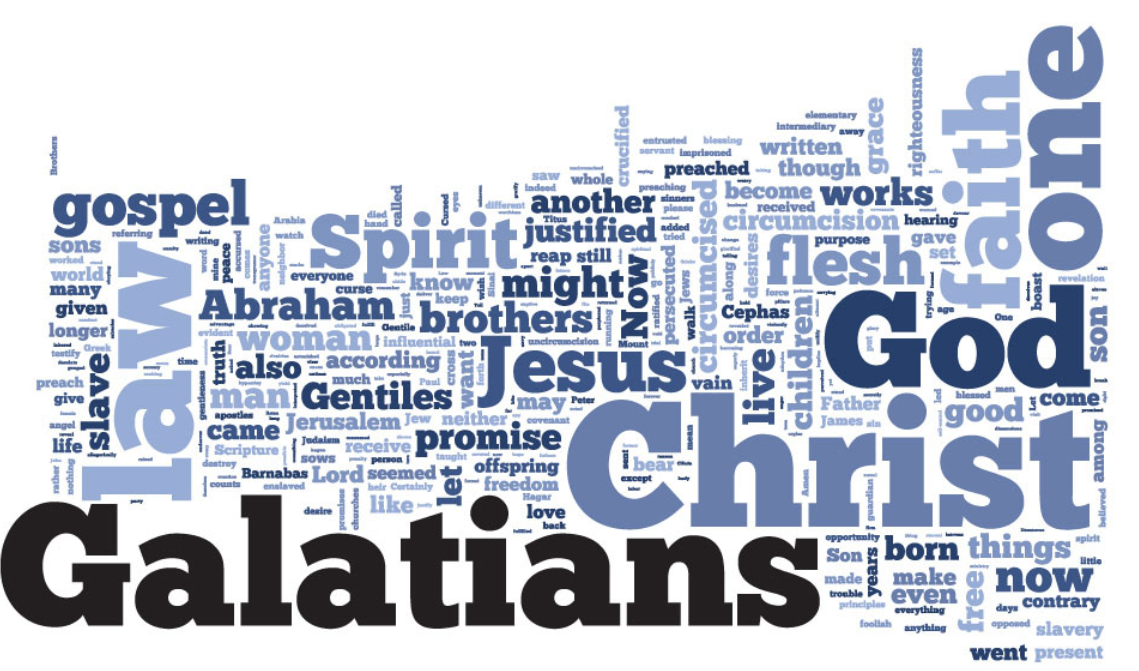 Salutation
[Gal 1:1-5 ESV] 1 Paul, an apostle--not from men nor through man, but through Jesus Christ and God the Father, who raised him from the dead-- 2 and all the brothers who are with me, To the churches of Galatia: 3 Grace to you and peace from God our Father and the Lord Jesus Christ, 4 who gave himself for our sins to deliver us from the present evil age, according to the will of our God and Father, 5 to whom be the glory forever and ever. Amen.
Source of the Gospel (chapters 1-2)
Salutation
[Gal 1:1-5 ESV] 1 Paul, an apostle--not from men nor through man, but through Jesus Christ and God the Father, who raised him from the dead-- 2 and all the brothers who are with me, To the churches of Galatia: 3 Grace to you and peace from God our Father and the Lord Jesus Christ, 4 who gave himself for our sins to deliver us from the present evil age, according to the will of our God and Father, 5 to whom be the glory forever and ever. Amen.
Defense of the Gospel (chapters 3-4)
Salutation
[Gal 1:1-5 ESV] 1 Paul, an apostle--not from men nor through man, but through Jesus Christ and God the Father, who raised him from the dead-- 2 and all the brothers who are with me, To the churches of Galatia: 3 Grace to you and peace from God our Father and the Lord Jesus Christ, 4 who gave himself for our sins to deliver us from the present evil age, according to the will of our God and Father, 5 to whom be the glory forever and ever. Amen.
Application of the Gospel (chapters 5-6)
Turning to a different gospel
[Gal 1:6-9 ESV] 6 I am astonished that you are so quickly deserting him who called you in the grace of Christ and are turning to a different gospel-- 7 not that there is another one, but there are some who trouble you and want to distort the gospel of Christ. 8 But even if we or an angel from heaven should preach to you a gospel contrary to the one we preached to you, let him be accursed. 9 As we have said before, so now I say again: If anyone is preaching to you a gospel contrary to the one you received, let him be accursed.
Turning to a different gospel
[Gal 1:6-9 ESV] 6 I am astonished that you are so quickly deserting him who called you in the grace of Christ and are turning to a different gospel-- 7 not that there is another one, but there are some who trouble you and want to distort the gospel of Christ. 8 But even if we or an angel from heaven should preach to you a gospel contrary to the one we preached to you, let him be accursed. 9 As we have said before, so now I say again: If anyone is preaching to you a gospel contrary to the one you received, let him be accursed.
Turning to a different gospel
[Gal 1:6-9 ESV] 6 I am astonished that you are so quickly deserting him who called you in the grace of Christ and are turning to a different gospel-- 7 not that there is another one, but there are some who trouble you and want to distort the gospel of Christ. 8 But even if we or an angel from heaven should preach to you a gospel contrary to the one we preached to you, let him be accursed. 9 As we have said before, so now I say again: If anyone is preaching to you a gospel contrary to the one you received, let him be accursed.
Gal. 1:10
“For am I now seeking the approval of man, or of God? Or am I trying to please man? If I were still trying to please man, I would not be a servant of Christ.”